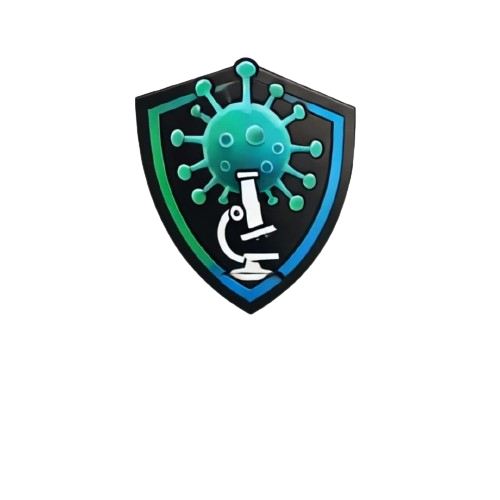 CONDI
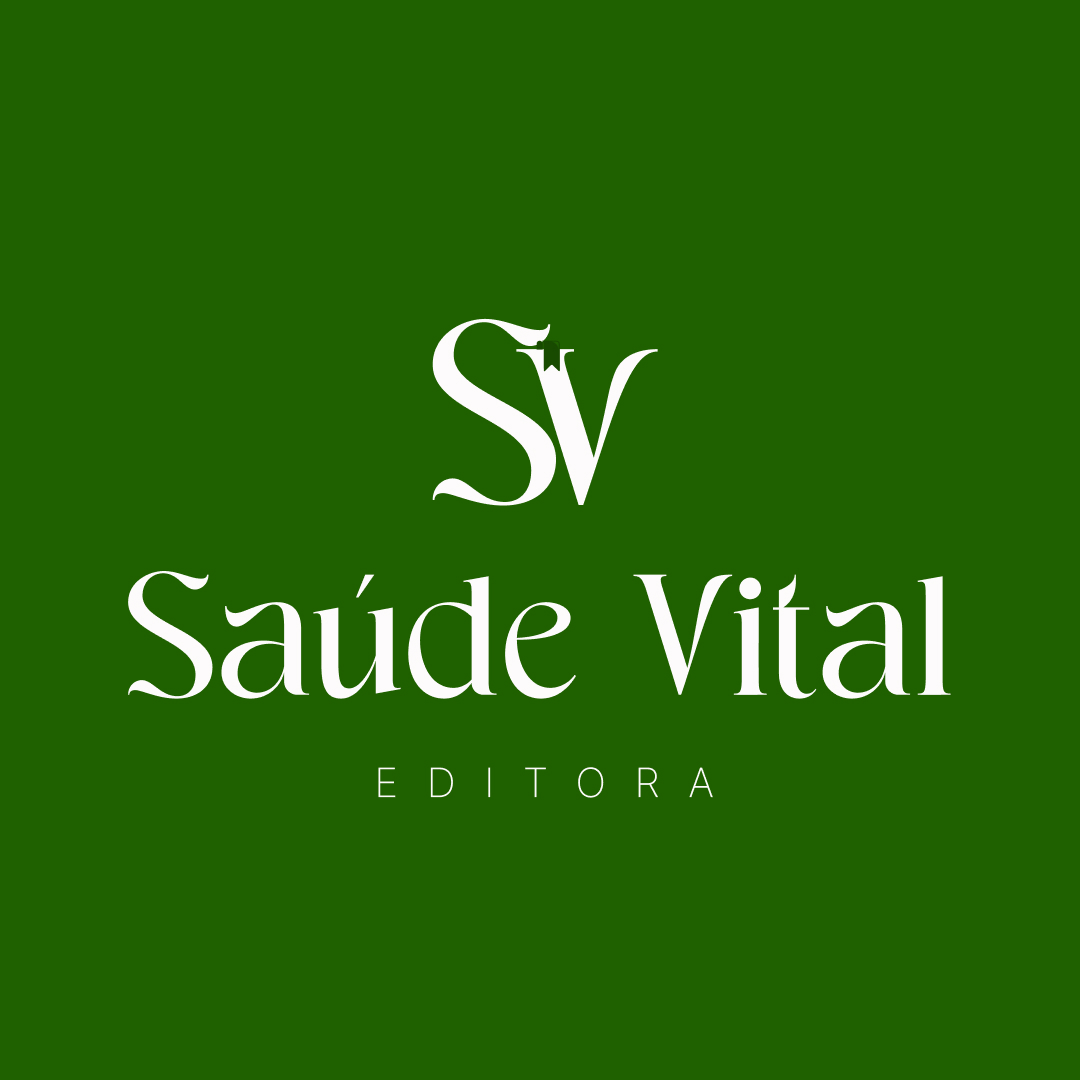 I CONGRESSO NACIONAL DE DOENÇAS INFECCIOSAS
22 E 23 DE MAIO
TÍTULO TIMES NEW ROMAN TAMANHO 25
Autor¹, Autor ², Autor ³… 
E-mail: do autor
RESULTADOS E DISCUSSÃO
A introdução deve conter o contexto do estudo, a relevância do tema, a lacuna de conhecimento que o estudo pretende preencher e os objetivos principais da pesquisa
Deve ser apresentado, comentado e interpretado os dados que você coletou na pesquisa até o momento, podendo ser utilizados também Tabelas e/ou Figuras.
Deve ser apresentado de forma clara e direta, especificando a finalidade do estudo e o que ele pretende alcançar ou investigar.
CONCLUSÃO
OBJETIVO
INTRODUÇÃO
REFERÊNCIAS
A conclusão deve ser elaborada, em frases curtas, claras e conexas, com base nos objetivos e resultados do trabalho, conectando os pontos de discussão do tema, apresentando o trajeto e revelando até que ponto a pesquisa chegou.
MÉTODOS
Deve descrever brevemente o desenho do estudo, a população ou amostra, os procedimentos de coleta de dados, os instrumentos utilizados e a análise dos dados, destacando como esses métodos permitem alcançar os objetivos propostos.
REFERÊNCIAS
As referências devem ser listadas apenas os trabalhos mencionados no texto em ordem alfabética (ABNT: 6023: 2018)
Modalidade de Trabalho:
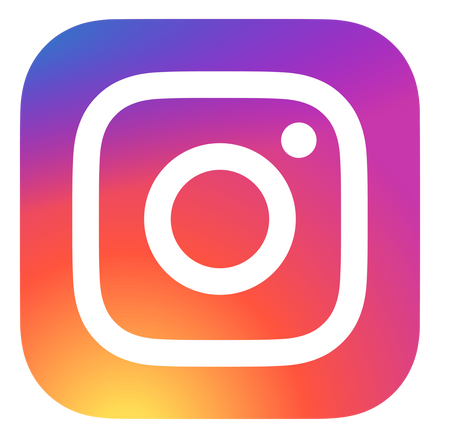 @condii2025/@editora.saudevital